Where does our water come from and what are the effects of water pollution?
KNOWLEDGE ORGANISER
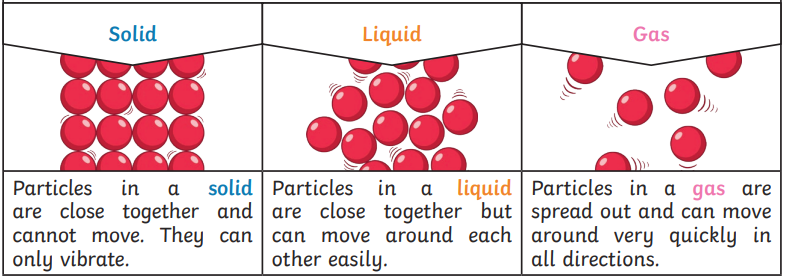 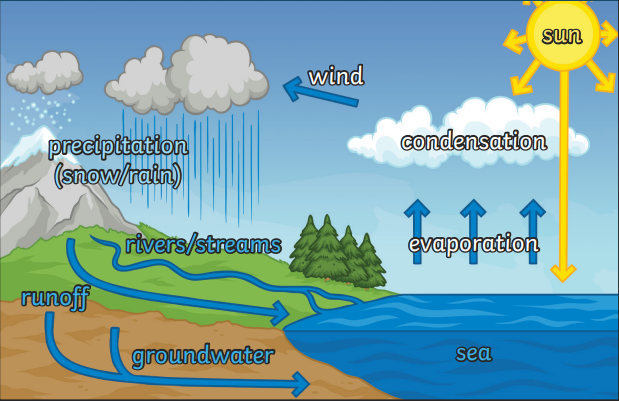 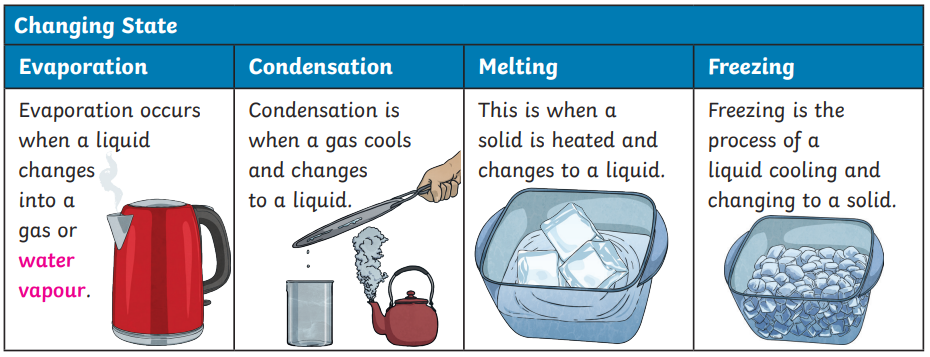 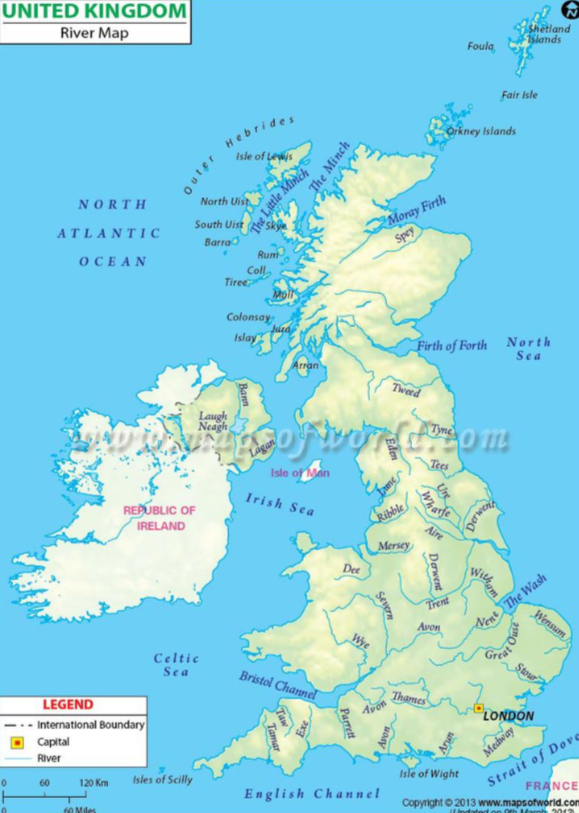 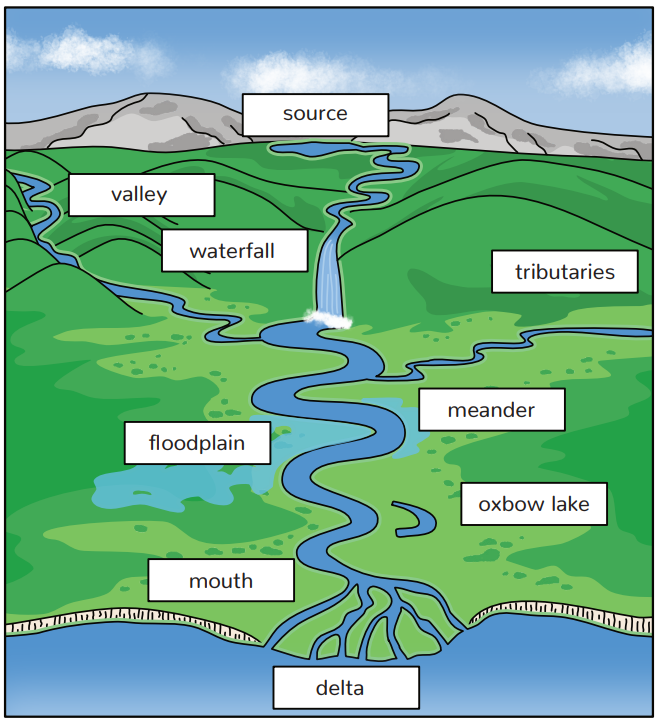 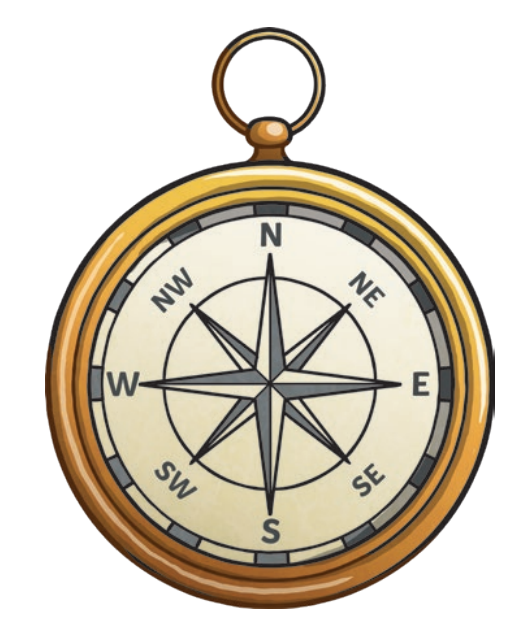 Where does our water come from and what are the effects of water pollution?
KNOWLEDGE ORGANISER
Oscar-Claude Monet was a French painter. He was the founder of impressionism painting which is where short brush strokes are used to add layers of paint.
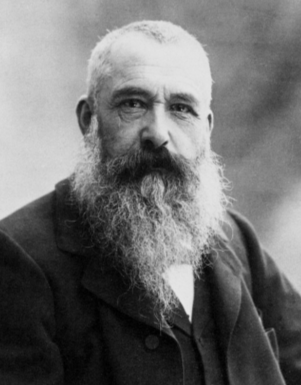 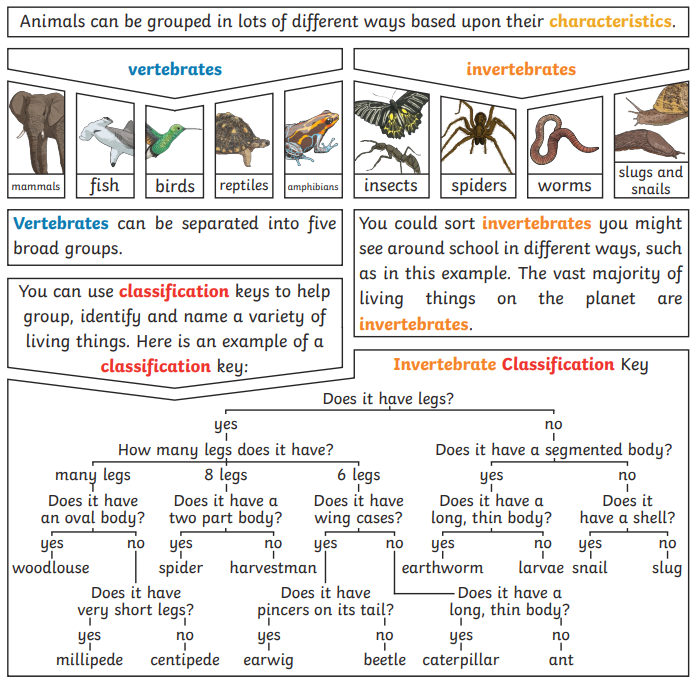 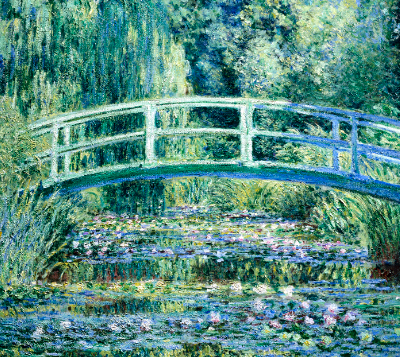 Waterlilies and Japanese Bridge -1899
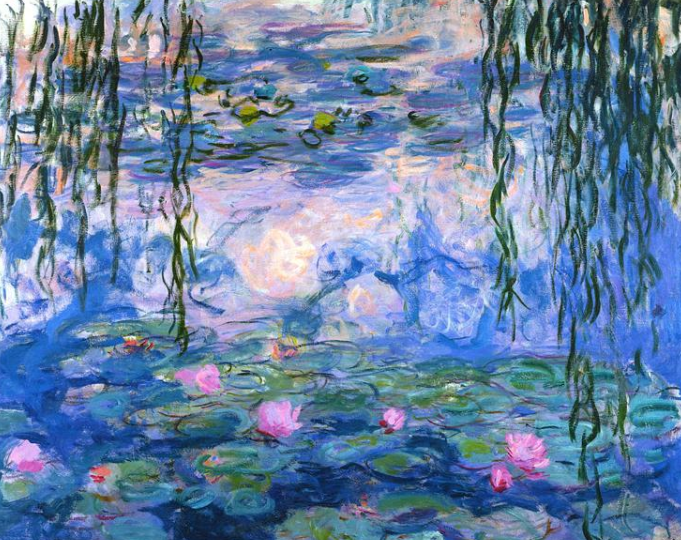 Water Lilies - 1910
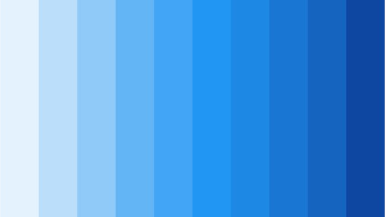 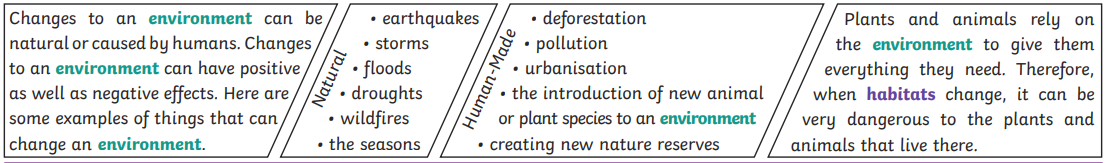 Assessment